La vulnérabilité, une clé d’analyse 
de la pertinence des pratiques professionnelles
 d’accompagnement et d’inclusion scolaire. 

Christophe MARSOLLIER



 DSDEN des Yvelines et Canopé
7 octobre 2020
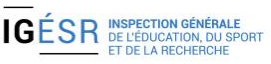 Plan
Sens et enjeux de la vulnérabilité

Connaître les facteurs de vulnérabilité pour mieux comprendre ce que vivent les élèves

Accueillir les émotions et accéder aux besoins fondamentaux

Repérer les signes de vulnérabilité et renforcer la résilience pour favoriser l’inclusion
Christophe MARSOLLIER, IGÉSR,  j2020
Plan
Sens et enjeux de la vulnérabilité

Connaître les facteurs de vulnérabilité pour mieux comprendre ce que vivent les élèves

Accueillir les émotions et accéder aux besoins fondamentaux

Repérer les signes de vulnérabilité et renforcer la résilience pour favoriser l’inclusion
Christophe MARSOLLIER, IGÉSR,   2020
La vulnérabilité est devenue ces dernières années                             un critère universel d’analyse (UNESCO, OCDE, PNUD, FMI, OMS)
Une pression des risques due au développement de multiples phénomènes :
sociétaux (« sans-abrisme », croissance démographique, consumérisme, dév.t des réseaux sociaux, « accélération et aliénation » (Hartmut Rosa, 2014) 
économiques (financiarisation de l’économie, instabilité des marchés, inégalités croissantes, etc.)  
et environnementaux (épuisement des ressources naturelles, dégradation rapide de la biodiversité, accélération du changement climatique, etc.)

>> Devant les risques et les incertitudes qui affectent l’évolution du monde, la vulnérabilité est devenue « une notion du temps présent. » (M-H. Soulet , 2014) 

En quelques années, dans le champ spécifique
 de l’éducation, parmi les travaux de recherche
 en sociologie et en psychologie, 
« la vulnérabilité s’est imposée comme grille 
de lecture dominante des situations sociales 
problématiques » (M-H. Soulet, 2014).
Christophe MARSOLLIER, IGÉSR, 2020
La vulnérabilité, une notion exprimant une potentialité, un risque …, celui d’être blessé
Est vulnérable (latin vulnus : qui peut être blessé) toute personne 
qui peut (risque) momentanément ou durablement être affectée, blessée. 

La référence à la vulnérabilité invite d’emblée sur le terrain de la faiblesse, de la déstabilisation et de la précarité. Mais elle porte aussi en elle la dimension du risque, de la potentialité et donc de l’incertitude, de la plus ou moins grande facilité à être blessé ou à souffrir d’une blessure. 

Tout être humain est certes, par essence, potentiellement vulnérable.
Toute personne peut être durablement rendue vulnérable (maladie, handicap, échec, etc.) ou traverser momentanément des épisodes de plus ou moins grande vulnérabilité contextuelle, physique et/ou psychologique, qui peuvent l’exposer à vivre des situations déterminantes pour ses choix, sa scolarité/son développement personnel et professionnel.

La jeunesse est un âge de plus grande vulnérabilité 
L’asymétrie de la relation éducative expose l’enfant/adolescent à une grande vulnérabilité, lorsque la relation n’est pas suffisamment éthique (l’enfant se sent blessé à l’endroit de ses besoins psychologiques fondamentaux non respectés)
Christophe MARSOLLIER, IGÉSR,   2020
Les ENJEUX fondamentaux de la vulnérabilités des élèves
Les principaux enjeux immédiats et à court terme :
l’implication, l’engagement
la motivation, le désir de savoir
le bien-être/mal-être
la confiance en soi
la réussite de la tâche
 
Les principaux enjeux à moyen et long termes :
le bien-être de l’élève à et en dehors de l’école
la persévérance, 
l’estime de soi
« l’inclusion de TOUS les élèves » (Loi du 26/7/19)
le rapport d’intérêt et de curiosité au savoir
la réussite scolaire (la poursuite de la scolarité/le décrochage)
La réalisation de soi
Christophe MARSOLLIER, IGÉSR, 2020
L’adolescence, une période de profonds remaniements identitaires, qui accentue leur vulnérabilité psychopathologique, donc les conduites à risque.
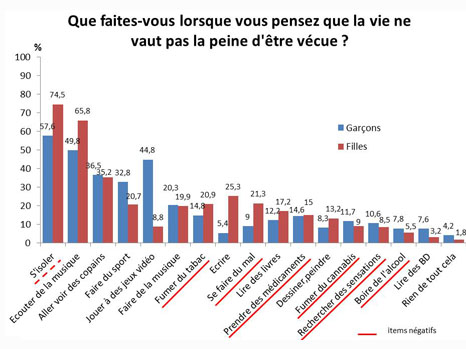 33,6 % de filles et 21,6 % de garçons montrent des signes de « subdépression »

			Enquête « Portraits d’adolescents » (INSERM) auprès 15 235 jeunes de 13 à 18 ans, 2015.
De la perte d’estime de soi… au suicide…                       (L’observatoire national du suicide, Rapport, fév. 2018)
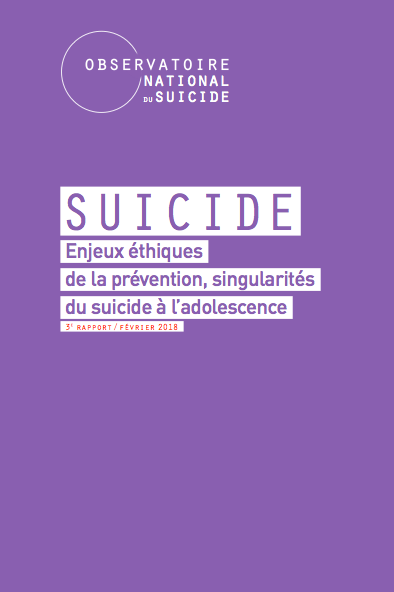 En Europe, la France se situe parmi les pays 
connaissant un taux élevé de suicide (10e rang sur 32), avec
 8 885 décès par suicide enregistrés en France en 2014.
 
     Le suicide est la 2ème cause de mortalité parmi les 15-24 ans.

Un jeune sur 10  a déclaré avoir pensé au moins une fois 
       au suicide au cours des 12 derniers mois. 

Les tentatives de suicide sont 2 fois plus fréquentes chez les filles, de même que les pensées suicidaires. 

L’âge moyen à la première tentative est de 13,6 ans pour les filles comme pour les garçons. 

Les jeunes des Hauts-de-France déclarent plus souvent des tentatives de suicide et des pensées suicidaires. À l’inverse, l’Île-de-France et la Corse comptent le plus faible taux d’adolescents ayant fait une tentative de suicide ou ayant des pensées suicidaires.
Christophe MARSOLLIER, IGÉSR,2020
Des problématiques comportementales, symptômes de mal-être et de vulnérabilité




- Absentéisme perlé ou massif, décrochage (PISA 2015 ; Céreq, 2019 ; PY Bernard 2019)
 Incivilités aux abords et dans les établissements (vol, dégradation, etc.) (DEPP 2017)
 violences et microviolences, harcèlement : (insulte, vol, discrimination, etc.) (DEPP, 2017)
- Cyberviolences, harcèlement sur les réseaux sociaux (insulte, sexting, etc.) (DEPP, 2017)
 Addictions, alcoolisation 
 Radicalisation (croyances, représentations) (Bodin et al., 2005)
 Egalité des droits et de traitement F/G 
 Suicides et tentatives de suicide 
 Conduites alimentaires  (D. Poission, 2008 ; F. Régnier, 2011)
 Jeux dangereux (DEPP, 2017)
 MST 
------------------------------------------------------------------------------------------------------------------------
Christophe MARSOLLIER, IGÉSR,  2020
Des problématiques comportementales, symptômes de mal-être et de vulnérabilité




- Absentéisme perlé ou massif, décrochage (PISA 2015 ; Céreq, 2019 ; PY Bernard 2019)
 Incivilités aux abords et dans les établissements (vol, dégradation, etc.) (DEPP 2017)
 violences et microviolences, harcèlement : (insulte, vol, discrimination, etc.) (DEPP, 2017)
- Cyberviolences, harcèlement sur les réseaux sociaux (insulte, sexting, etc.) (DEPP, 2017)
 Addictions, alcoolisation 
 Radicalisation (croyances, représentations) (Bodin et al., 2005)
 Egalité des droits et de traitement F/G 
 Suicides et tentatives de suicide 
 Conduites alimentaires  (D. Poission, 2008 ; F. Régnier, 2011)
 Jeux dangereux (DEPP, 2017)
 MST 
------------------------------------------------------------------------------------------------------------------------

La recherche scientifique montre que de nombreuses problématiques comportementales des élèves sont plus fréquentes dans les milieux défavorisés 

Christophe MARSOLLIER, IGÉSR, 2020
Plan
Sens et enjeux de la vulnérabilité

Connaître les facteurs de vulnérabilité pour mieux comprendre ce que vivent les élèves

Accueillir les émotions et accéder aux besoins fondamentaux

Repérer les signes de vulnérabilité et renforcer la résilience pour favoriser l’inclusion
Christophe MARSOLLIER, IGÉSR, 2020
Les expériences d’adversité, facteurs de vulnérabilité (Dr. Nadine Burke Haris, 2014)
L’exposition antérieure à des expériences d’adversité (AEA) (abus physiques, émotionnels ou sexuels ; la négligence physique ou émotionnelle ; maladie mentale d’un parent, sa dépendance ou son incarcération ; VEO) est l’une des plus grandes menaces de santé publique car elle affecte le développement du cerveau et du corps des enfants (Dr. Vince Felitti du kaiser et Dr. Bob Anda) 

67% de la population a vécu au moins une AEA. 
12,6% a vécu (se souvient … avoir vécu) au moins 4 AEA, soit une pers. sur 8.
Or, plus l’exposition au nombre d’AEA est élevé plus le risque de problème de santé physique et mentale est élevé. Une personne ayant vécu plus de 4 AEA a 4,5 fois plus de risques de faire une dépression et 12 fois plus de risques de faire une tentative de suicide. Qu’en est-il en matière de scolarité ?


L’exposition précoce à l’adversité affecte la santé et la résilience (scolaire puis professionnelle) pour toute la vie car elle affecte le noyau accumbens, le centre du plaisir et de la récompense, le cortex préfrontal, amygdale cérébrale ; cela inhibe le cortex préfrontal ; le centre (les grandes surrénales qui libèrent les hormones du stress (adrénaline et cortisol) de réponse au stress  qui gouverne notre réaction au stress et permet de lutter ou de fuire. Ils sont bcp plus exposés à des comportements à risques. Les enfants sont très sensibles à la surractivité répétée des zones du cerveau mobilisées par le stress, la peur.
Christophe MARSOLLIER, IGÉSR, 2020
« L'autorité parentale s'exerce sans violences physiques ou psychologiques. »
La LOI n° 2019-721 du 10 juillet 2019 relative à l'interdiction des violences éducatives ordinaires 

La violence éducative ordinaire (VEO) comprend : les coups (claques, fessées), contraintes physiques, les humiliations verbales répétées, les menaces, la marginalisation, la dévalorisation systématique, les exigences excessives et disproportionnées par rapport à l’âge de l’enfant, les consignes et injonctions éducatives contradictoires ou impossibles à respecter. 

Les violences éducatives ordinaires sont peu visible : un tabou aux conséquences néfastes sur le développement des enfants
Des violences cachées, difficiles à connaitre et à mesurer  (Sur 33 877 appels traités en 2017, l’auteur présumé appartient à la famille proche dans 90 % des cas)
Des violences qui peuvent avoir des conséquences préjudiciables au bon développement des enfants et à leur santé    
(Rapport du Gouvernement au Parlement relatif aux violences éducatives, août 2019)

La loi n°2019-721 du 10 juillet 2019 relative à l’interdiction des violences éducatives ordinaires a modifié le contenu de la formation pour former davantage les professionnels à la prévention des violences éducatives ordinaires

Christophe MARSOLLIER, IGÉSR,  2020
Les apports des neurosciences affectives et sociales (C. Gueguen, 2014)
- Les premières années de vie, le cerveau est très vulnérable. 

- L’amygdale cérébrale, centre de la peur, est parfaitement 
mature dès la naissance : « plaque tournante des émotions 
et des relations sociales. Elle les garde en mémoire… » 
et aide à mobiliser nos ressources pour éviter le danger.

- L’hippocampe joue un rôle important dans la mémoire et les apprentissages.
La construction des capacités de régulation des comportements émotionnels et sociaux, dans le cortex orbitofrontal (COF), ne s’achève qu’à la fin de l’adolescence. Or le COF permet d’avoir de l’empathie, de comprendre les émotions d’autrui, de réguler des différends de manière éthique et responsable, et aussi d’éprouver de la compassion.  

Les conséquences d’une violence éducative ordinaire (VEO)  répétée chez l’enfant : 
diminution de l’hippocampe et hyperactivité de l’amygdale (Martin Teicher, 2012) 
sous-développement du COF, du cortex temporal droit, des cortex pariétaux, du cervelet et du cortex occipital  (Jamie Hanson 2010, Elisabeth Gershoff 2012, 11 044 familles)
>>  instabilité émotionnelle, addictions diverses, troubles de la personnalité, agressivité, perte d’estime de soi, timidité, repli, >> CERCLE VICIEUX de la VEO

Une EXIGENCE BIENVEILLANTE renforce la confiance de soi de l’enfant/adolescent :
Il développe son COF : il éprouve du plaisir à créer et apprendre (Allan Schore, 2003)
il se rend capable d’agir lui-même avec bienveillance >> CERCLE VERTUEUX éthique
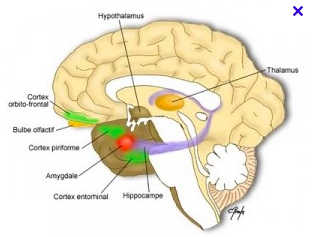 Les facteurs de vulnérabilité et d’affaiblissement de la résilience des jeunes
Facteurs INDIVIDUELS :  
sanitaires (santé mentale et physique), handicap, identitaires, cognitif (déficience, dys…)

Facteurs ENVIRONNEMENTAUX (famille et communauté) :
quartiers (criminalité, emprise), éducatifs (humiliations, violence éducative ordinaire (VEO)) affectifs (tensions familiales, séparation, « abandon », stress),
économiques (chômage, pauvreté, etc.), scolaires (échec, climat scolaire


          Blessure, souffrance /un ou plusieurs besoins psychologiques fondamentaux 
 >> prendre en compte les besoins éducatifs particuliers et pas seulement les troubles


Fragilisation du rapport aux autres, à l’école, au savoir 


    Vulnérabilité : Cognitive (confiance en soi, sécurité / nouveau)
Psychosociale (reconnaissance, écoute, appartenance)


Baisse de la « résilience »
Christophe MARSOLLIER,  2020
Sens de la notion de « besoin »
Le Larousse (2017) définit le besoin comme
 « l’exigence née d’un sentiment de manque, de privation
 de quelque chose qui est nécessaire à la vie organique. »

Or les besoins d’un individu expriment sa dépendance à l’égard de son milieu extérieur (J-P.Pourtois et H. Desmet, 2011)                                Vulnérabilité
Les besoins de l’être humain sont corrélés à son état de développement (H. Laborit) et à son âge.

Le respect des besoins fondamentaux de l’enfant est devenu l’un des principes directeurs (apparaît à 8 reprises) de la LOI du 14 mars 2016 relative à la protection de l'enfant.
Les besoins fondamentaux des enfants/élèves

	F A M I L L E											É C O L E
    Confiance      Soutien	              Réalisation de soi                 Confiance      Soutien
 Confiance     Responsabilités             Autonomie                   Confiance     Responsabilités



 Disponibilité, Ecoute, intérêt         Écoute- Dialogue                    Temps et espaces 
                                                                            
    Feed-backs positifs                     Estime de soi                             Feed-backs positifs 
       Signes de confiance                                  Confiance en soi                                         Signes de confiance
Équité - Transparence                 Respect    -    Justice                   Équité - Transparence  
 Disponibilité - Soutien		           Aide – Temps 			      Soutien différencié
  Stimulation Partage                    Sens - Motivation                         Stimulation  

      Affection                      Appartenance – Considération           Feed-back positifs             

Cadre Rituels	Sécurité (psychologique et physique) -Confiance de l’adulte   Cadre Discipline

		       Alimentation – Sommeil – Activité physique
L’hypothèse d’un « méta besoin »
« Un besoin particulier dans ce domaine semble faire consensus, autant dans la communauté scientifique internationale que dans la plupart des sociétés occidentales et occidentalisées. Il s’agit du besoin d’établir des relations affectives stables avec des personnes ayant la capacité et étant disposées à porter attention et à se soucier des besoins de l’enfant (Brazelton, Greenspan, 2000 ; Crittenden, 1999 ; Hrdy, 2000 ; Rohner, 1987, cité dans Lacharité, Ethier & Nolin). 

En fait, il s’agit d’un « méta-besoin » qui englobe la plupart (sinon l’ensemble) des autres besoins fondamentaux que peut avoir un enfant au cours de son développement. La satisfaction de ces derniers semble ne pouvoir être atteinte que dans le contexte de la satisfaction suffisante du premier. (...) En d’autres termes, les enfants ont besoin que les adultes de leur entourage immédiat aient une « théorie implicite » de leurs besoins ».
Différencier la relation en développant un regard clinique
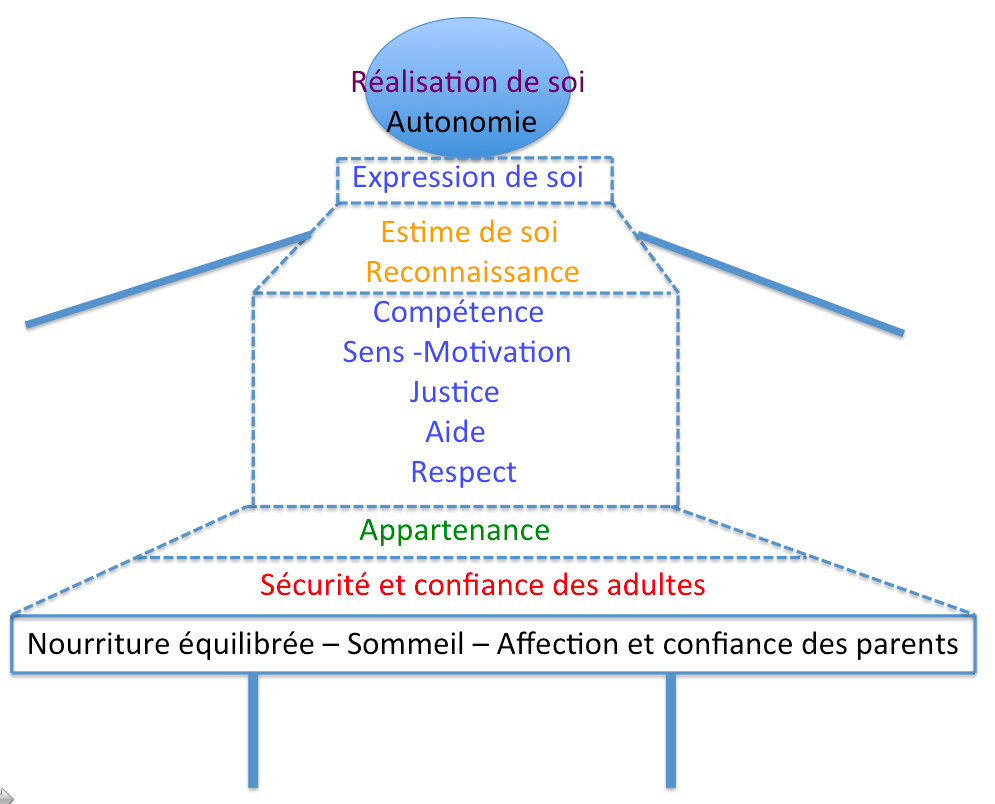 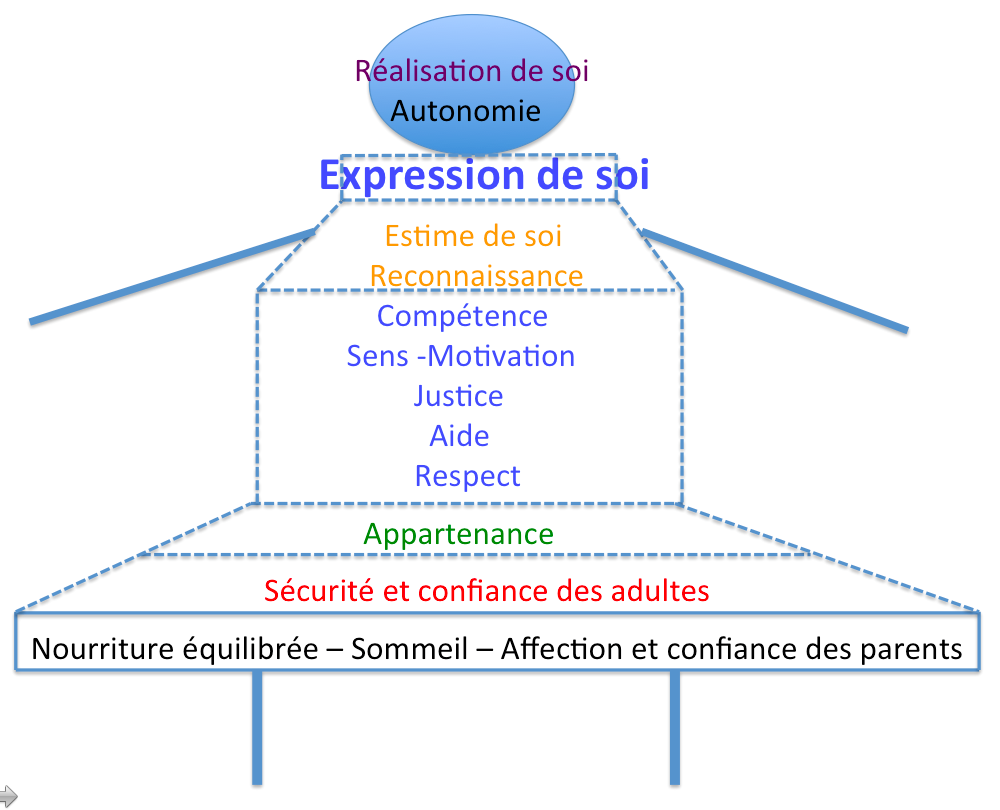 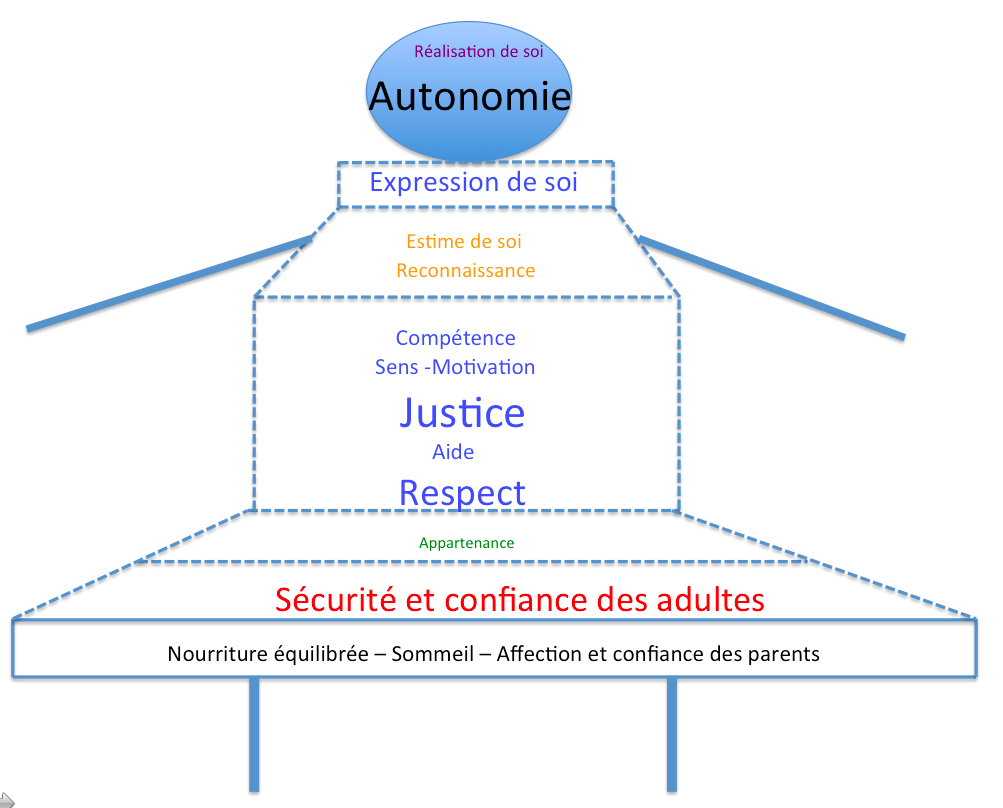 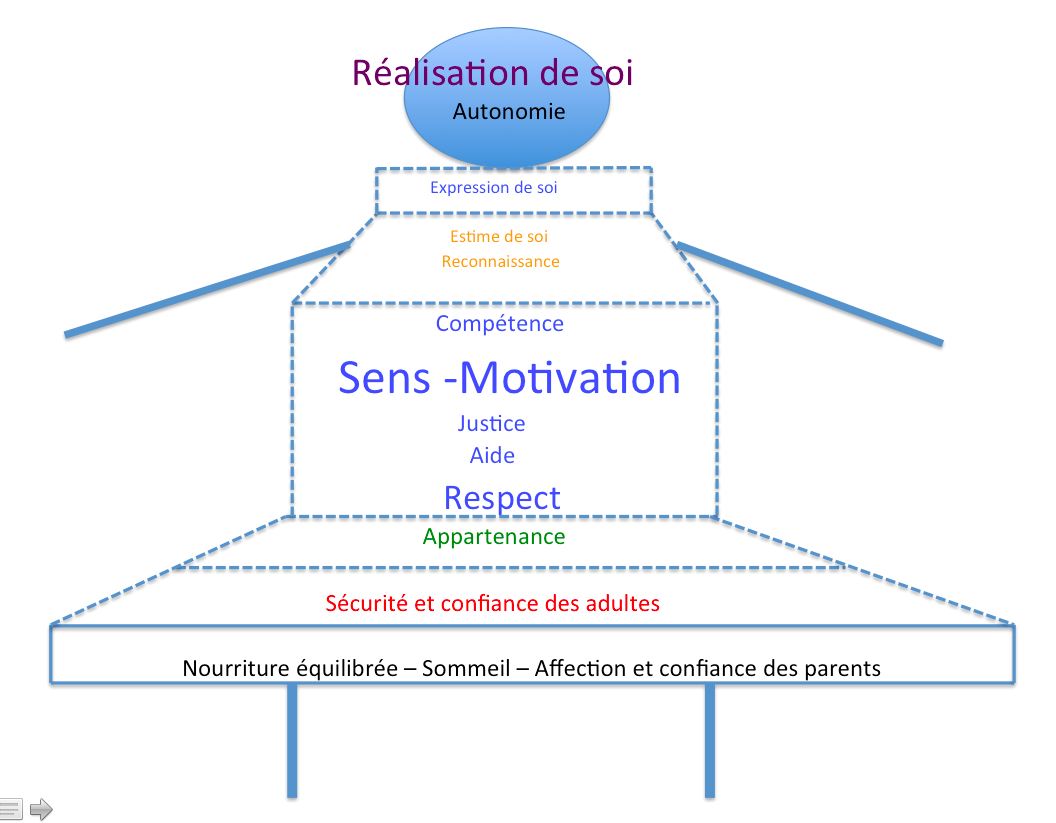 Christophe MARSOLLIER, IGÉSR,  2020
Plan
Sens et enjeux de la vulnérabilité

Connaître les facteurs de vulnérabilité pour mieux comprendre ce que vivent les élèves

Être attentif aux besoins psychologiques fondamentaux

Accueillir les émotions et accéder aux besoins fondamentaux

Repérer les signes de vulnérabilité et renforcer la résilience pour favoriser l’inclusion
Christophe MARSOLLIER, IGÉSR, 2020
Certains faits relationnels peuvent momentanément ou durablement affecter le rapport de l’enfant à l’enseignant, à l’apprendre et à l’école
Un accueil inapproprié                                                                     Non respect
Des feed-back négatifs de l’adulte                                                  des BESOINS 
Des exigences inadaptées aux capacités de l’enfant                fondamentaux
Des signes d’impatience, des marques d’inattention            de l’enfant/élève
Une décision d’exclusion, d’interruption, un désaccord

La réitération est le principal facteur aggravant

L’accueil des émotions de l’enfant, principal LEVIER pour dénouer, désamorcer, réguler
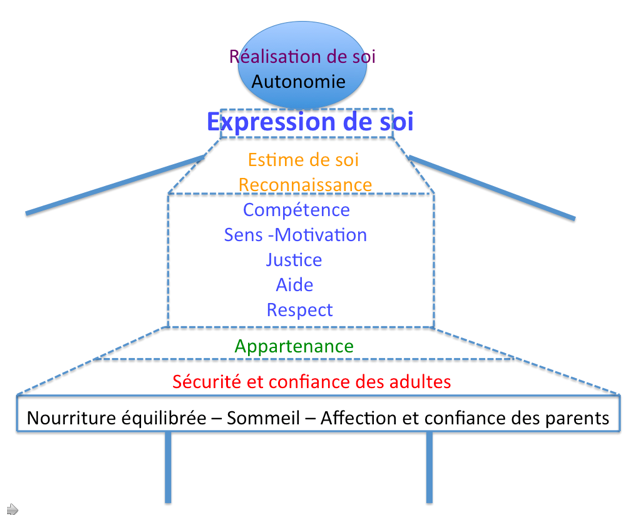 Christophe MARSOLLIER, IGÉSR, 2020
L’émotion, une variable complexe éclairée par de multiples approches, et dont aucune définition ne fait consensus
L'émotion est associée à l'humeur, au tempérament, à la personnalité et à la motivation.
« Émotion »  du mot français « émouvoir » (latin emovere, « hors de » « mouvement »)

- Philosophie : 6 émotions simples : l'admiration, l'amour, la haine, le désir, la joie, la tristesse ». Toutes les autres en sont composées (R. Descartes, Les Passions de l’âme, 1649)
- Naturalisme : la fonction communicative des émotions (une taxonomie de diverses émotions de base. (C. Darwin, L'Expression des Emotions chez l'Homme et les Animaux, 1872) 
- Psychologie : différentes taxonomies des émotions (S. Tomkins, C. Izard, R. Plutchick, P. Ekman)
- Psychologie cognitive : sentiments métacognitifs (incertitude, probable incorrection) (J. Proust)
- Psychanalyse : le pouvoir du partage social des émotions, dans l’entretien analytique (S. Freud, 1937). L’importance de la mise en mot des émotions (F. Dolto, 1990)
- Neurosciences cognitives : rôle des émotions dans la prise de décision et l’exercice de la raison (A. Damasio, 1995)  Rôle facilitateur de l’émotion dans  l’apprentissage (O. Oudé, 2018).
- Neurosciences affectives et sociales : les dégâts de la VEO /le pouvoir de la bienveillance pour permettre au cortex de réguler l’amygdale cérébrale (C. Gueguen, 2016)
- Psychologie positive : le pouvoir des émotions agréables (gratitude, etc.) (M. Selingman, 2008 )
- Techniques cognitivo-comportementales : traitent le stress post-traumatique, les troubles obsessionnels compulsifs (relaxation, respiration, mindfulness, EMDR, sophrologie, etc.)
-  Spiritualité : la joie et la gratitude, comme source de développement ontologique
Pas de consensus sur les émotions fondamentales !
La roue des émotions (Robert Plutchik, 1980)
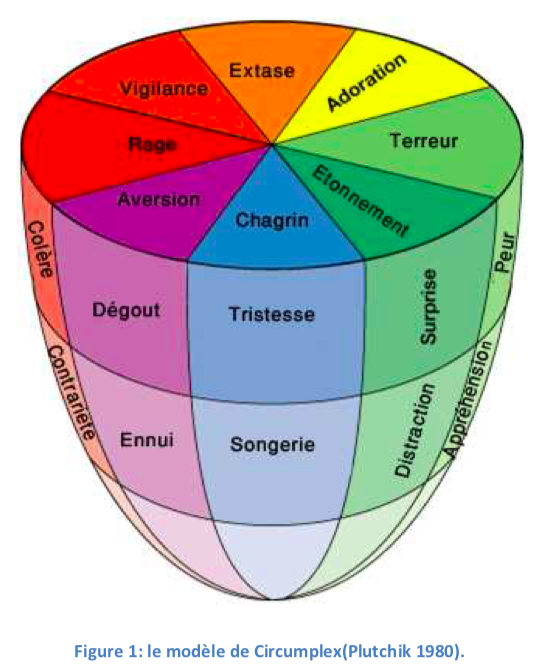 Les peines légères s’expriment aisément, les grandes douleurs sont muettes          SénèqueUn spectre très large d’émotions ressenties                           selon les expériences (contextes) vécues lors du confinement
FAITS, CONTRAINTES,  TENSIONS, DRAMES vécus lors du confinement 
Lieu de vie (espace)
Temps 
Matériel
Travail scolaire à la maison
Travail des parents
Argent
Information
Relations sociales (tensions)
Projet (absence de)
Alimentation
Santé (hygiène, maladie, hospitalisation, isolement)
Décès d’un proche (deuil)

ÉMOTIONS ressenties 
Honte (que mes parents n’ait pas d’argent pour un ordi)
Culpabilité (de n’avoir pas pu faire tout mon travail) 
Colère (que mon frère ait pris l’ordi prêté par la ville) 
Peine (décès de mon grand-père)
Peur (que ma mère meure)
Joie (de retrouver mes amis)
Rage (de ne pas pouvoir sortir jouer avec mes copains)
Désespoir (de ne pouvoir parler des peurs de ma mère)
Indignation (face à la violence de mon père) 
Regret (de n’avoir pas été aidé)
Gratitude (les soignants qui ont  sauvé ma grand-mère)
BESOINS, ATTENTES et DESIRS non satisfaits 
Sécurité
Expression
Confiance de l’adulte
Reconnaissance de mes sentiments
Temps, espace, 
Paix, harmonie, calme, 
Écoute/expression
Respect, justice, 
Sens, stimulations, motivation,
Interactions sociales, jeu, rires
Activité physique, jeux extérieurs
Christophe MARSOLLIER, IGESR, 2020.
Ce que « accueillir une émotion » veut dire…
L’émotion, dans la majorité des situations, exprime un BESOIN un DÉSIR ou une ATTENTE que la personne ressent comme impérieux. 

Ressentir que son émotion est accueillie permet à l’enfant d’accéder plus facilement à l’expression de son besoin ou de son désir.  

Ressentir que son besoin ou son désir est entendu et compris par l’adulte va permettre à l’enfant/ado de supporter la frustration de ne pas être satisfait dans l’immédiat et de libérer ou apaiser son émotion. 

La qualité de l’accueil des émotions > accueillir la parole de l’enfant/ado

L’expression des émotions va souvent de pair avec - est portée par - l’expression verbale (voire non verbale et para verbale) de ce qui a été vécu, éprouvé, accumulé et (non) élaboré.  
>> Offrir un espace de parole (collectif ou individuel), un cadre contenant, à la fois sécurisant, libre et protégé par des règles éthiques (ne pas juger, respecter l’émotion d’autrui, confidentialité/ partage de l’intimité)
>> «l’écoute centrée sur la personne », maïeutique et posture rogérienne :  compréhension empathique + congruence +  considération positive inconditionnelle
« L’écoute active » : un outil pour aider l’enfant/ado à conquérir son autonomie(T. Gordon, 1974)
Prendre le temps d’écouter avec ATTENTION et EMPATHIE ce que l’enfant veut dire (ce qu’il verbalise et ce qu’il ne verbalise pas) son ressenti, sa vision des choses, sa perception de la réalité pour la lui refléter en miroir.
Accueillir les sentiments de l’enfant = les accepter, sans lui imposer ce qu’il “devrait” ressentir.
Faire confiance aux capacités de l’enfant et lui permettre de trouver ses propres solutions
L’aider à cheminer en résolvant lui-même son problème, sans conseiller ni raisonner ou encore imposer sa propre solution.  Jouer simplement le rôle de REFLET de ce qu’il ressent.

>>Accepter de changer ses opinions, ses attitudes : adopter le point de vue de l’enfant/ado peut nous amener à redéfinir notre propre manière de voir les choses. (un même événement peut susciter des émotions très différentes…)

L’écoute active peut passer par des expressions du type :
Tu sembles (fâché contre)…
Tu n’aimerais pas…
Tu crois que…/ Tu as cru que…
Tu as l’impression que…
Tu te sens…
Quelque chose (te fait peur/ te met en colère/ te rend triste), c’est ça ? 
C’est vraiment….  qui (te fait peur/ te met en colère/ te rend triste) ?
Tu en as assez de…
Christophe MARSOLLIER, IGESR, 2020.
[Speaker Notes: Les fondements de la méthode développée par Dr Thomas Gordon sont basés sur l'analyse transactionnelle d'Éric Berne et reprennent les recherches d'Abraham Maslow, sur la satisfaction des besoins, et de Carl Rogers, sur la relation d'aide psychologique. Il a conjugué la relation de reconnaissance, la recherche de compréhension de l'autre et l'affirmation de soi pour une conception de la résolution des conflits sans perdant.]
Développer ses gestes professionnels pour aider les élèves à vivre et apprendre avec/de leurs émotions
L’accueil de l’émotion est un processus relationnel qui s’opère par l’écoute et le regard bienveillants, la reformulation ou la répétition, sans jugement, sans commentaire, sans chercher à tempérer ou minimiser.

Accueillir les émotions, c’est commencer par dire OUI à soi et à l’enfant/ado verbalement ou non verbalement (donner des signes manifestant qu’on comprend l’émotion ressentie, dans telle ou telle circonstance). Cette posture suppose la recherche (en relâchement) d’une forme d’accord, de justesse en soi.

Refléter les émotions de l’enfant/adolescent peut passer par des phrases du type :
- J’entends que tu as eu peur…
Tu y penses souvent, c’est ça ?

Valider le vécu : 
	- Tu avais peur de ne pas savoir combien de temps cela allait durer.
ça arrive de se sentir …. dans cette situation. 

Aider l’enfant/ado à accueillir lui-même ses propres émotions en lui expliquant que  l’émotion est une alliée, mais aussi souvent un indicateur de besoins ou de désirs non respectés.
Christophe MARSOLLIER, IGESR, 2020.
Utiliser la roue des émotions, pour accéder aux besoins fondamentaux affectés
Ancrage émotionnel du changement de comportement de l’élève (CNV, M. Rosenberg, 2005)
Christophe MARSOLLIER, IGESR,  2020.
Ancrage émotionnel du changement de comportement de l’élève (CNV, M. Rosenberg, 2005)
Christophe MARSOLLIER, IGESR,  2020.
Ancrage émotionnel du changement de comportement de l’élève (CNV, M. Rosenberg, 2005)
Christophe MARSOLLIER, IGESR,  2020.
Ancrage émotionnel du changement de comportement de l’élève (CNV, M. Rosenberg, 2005)
Christophe MARSOLLIER, IGESR,  2020.
Ancrage émotionnel du changement de comportement de l’élève (CNV, M. Rosenberg, 2005)
Christophe MARSOLLIER, IGESR,  2020.
Ancrage émotionnel du changement de comportement de l’élève (CNV, M. Rosenberg, 2005)
Christophe MARSOLLIER, IGESR,  2020.
Ancrage émotionnel du changement de comportement de l’élève (CNV, M. Rosenberg, 2005)
Christophe MARSOLLIER, IGESR,  2020.
Plan
Sens et enjeux de la vulnérabilité

Connaître les facteurs de vulnérabilité pour mieux comprendre ce que vivent les élèves

Accueillir les émotions et accéder aux besoins fondamentaux

Repérer les signes de vulnérabilité et renforcer la résilience pour favoriser l’inclusion
Christophe MARSOLLIER, IGÉSR, 2020